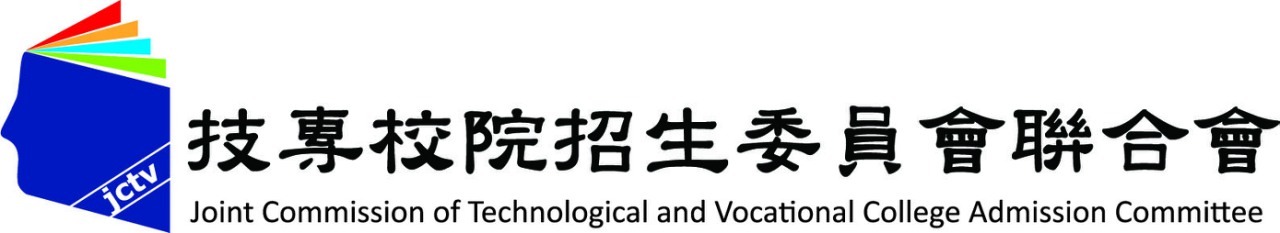 107學年度五專優先免試入學招生試務宣導說明
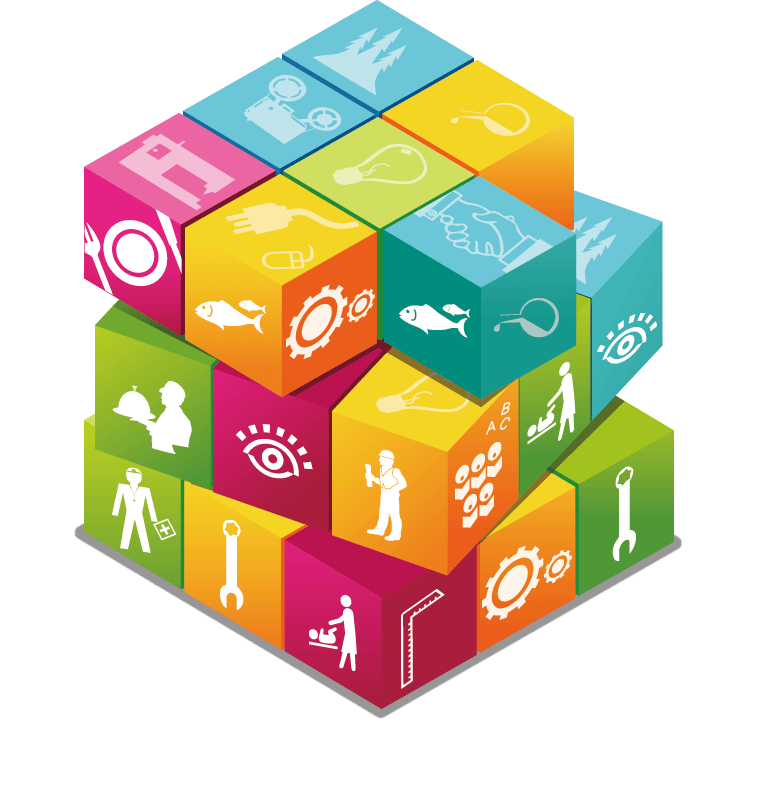 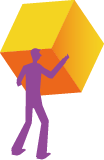 106 年 12 月 29 日
3-4月間公布練習版系統，供學生練習操作。
https://www.jctv.ntut.edu.tw/u5/?academicYear=107
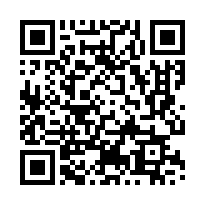 2
107學年度優先免試入學招生規劃簡報大綱
一、緣起                                                           3
二、招生學校                                                   5
三、五專優先免試入學招生試務辦理方式   6
四、免試生比序積分採計項目                       7
五、各項比序積分採計說明                           8 
六、超額同分比序項目順序                         17 
七、增額錄取方式                                         18
八、分發比序原則                                         19
九、107學年度辦理期程                               21
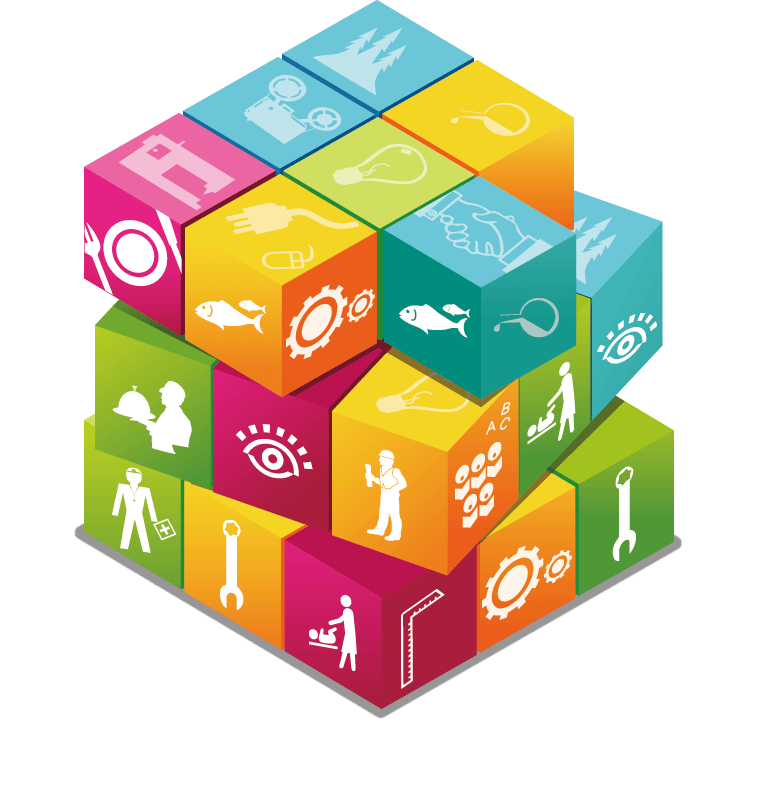 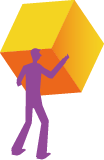 3
一、緣起（1/2）
為使具職業性向明確之國中畢業生升學五專學制及多元選擇科組入學機會，幫助學生提早升學定位及適性入學。
教育部於106年3月10日召開「五專招生入學制度工作圈第4次會議」決議，自107學年度起辦理「五專優先免試入學招生」。
依據教育部106年3月10日「五專招生入學制度工作圈第4次會議」決議，自107學年度起辦理全國「五專優先免試入學招生」，經106年6月22日、6月26日技專校院招生策進總會106年度第1次常務會議、第1次委員會議決議通過，嗣奉教育部106年7月26日臺教技(一)字第1060099170號函核定，並委由技專校院招生委員會聯合會辦理。
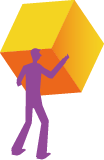 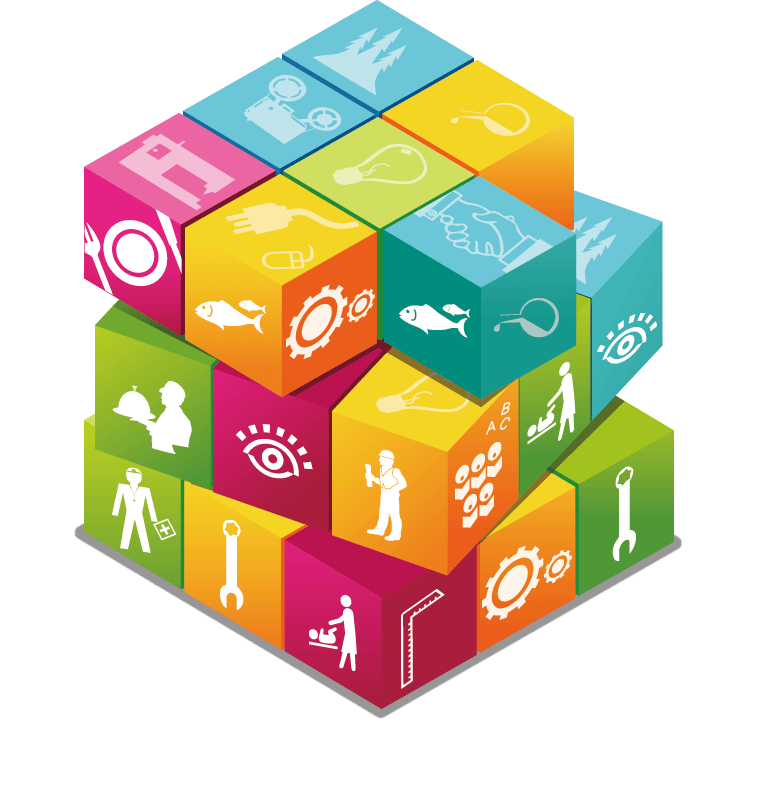 4
一、緣 起（2/2）
106.7.31教育部公告107年度辦理「五專優先免試入學招生」
     並由技專校院招生委員會聯合會承辦
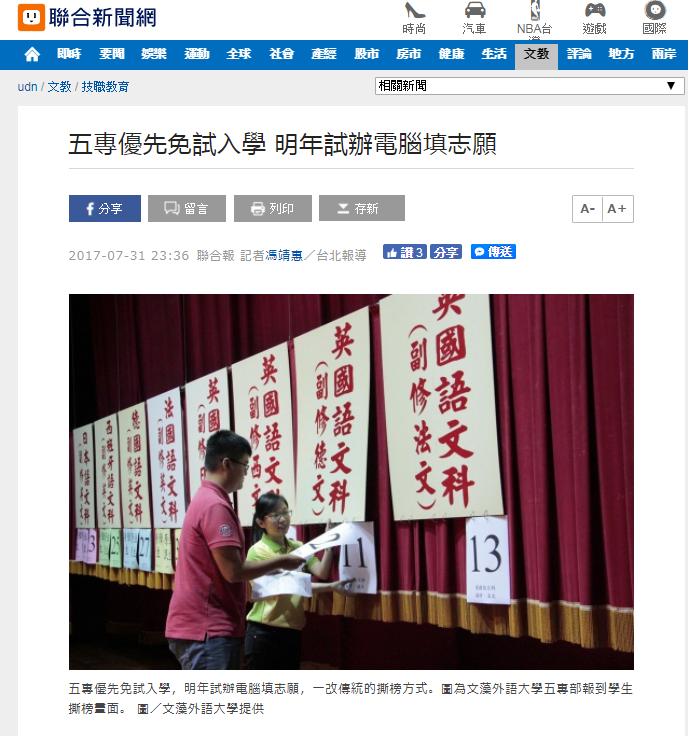 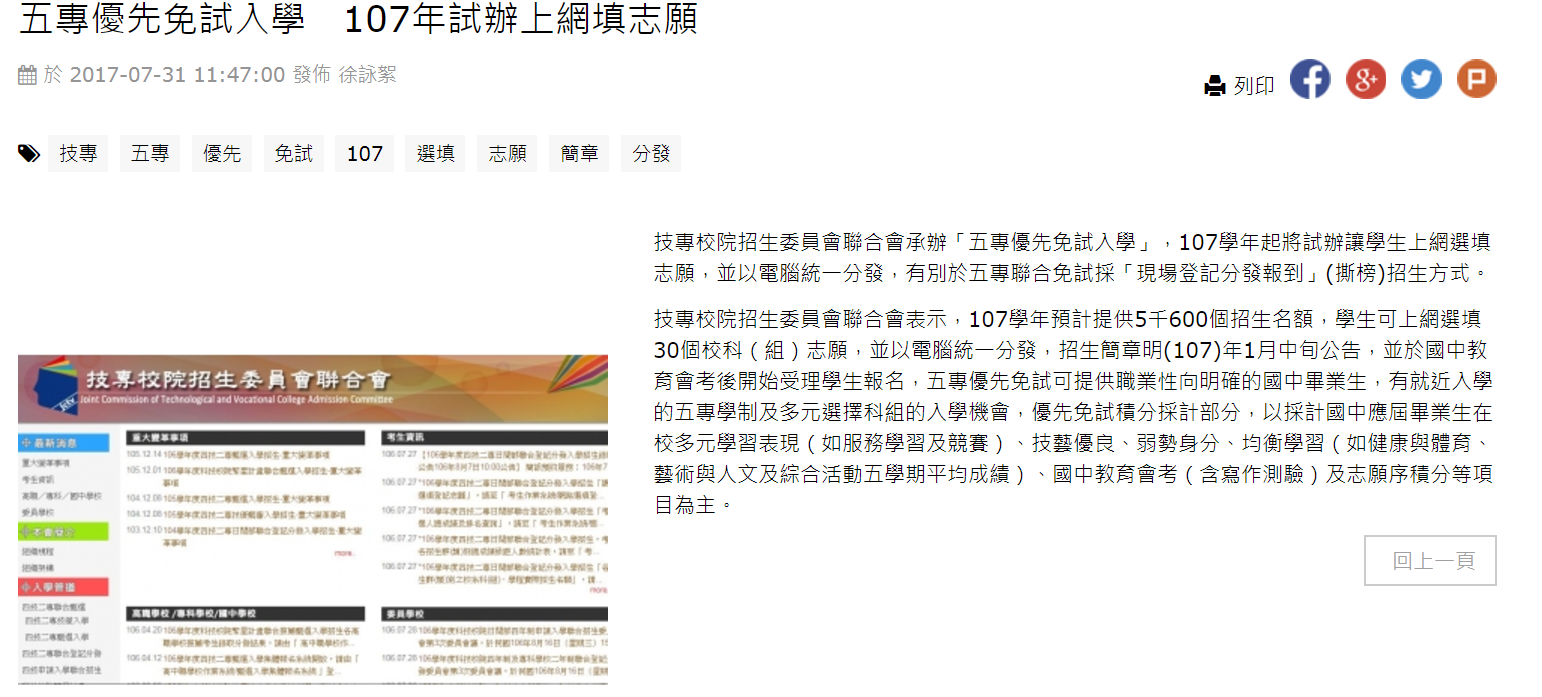 5
二、招生學校
107學年度五專優先免試入學各招生學校（計46校，其中10校為國立校院，36校為私立校院）
6
三、五專優先免入學招生試務辦理方式
（一）107學年度起五專優先免試入學招生方式
“107學年度五專優先免試入學招生”基本規範：1.  招生名額為教育部核定五專招生總員額 30%為限 (約5,000~5,500名)2.  限定為國中應屆畢業生始具有報名資 格
        3.  報名方式僅限國中學校「集體報名」4.  免試生報名時可選填至多 30個 科(組)志願5.  採用全國一區依免試生分發順位與志願序由電腦統一分發6. 共計46所學校參與招生，提供國中應屆畢業生選擇入學五專機會
（二）本招生規定業經教育部106年11月23日臺教技(一)字
            第1060165728號函核定。
7
四、免試生比序積分採計項目
五專優先免試入學招生比序積分採計項目:
※ 超額比序總積分之計算，採計免試生於國中就學期間且至107年5月14日（星期一）（含）前取得之積分為限，其中「均衡學習」項目積分採計國中在學期間七年級上、下學期、八年級上、下學期及九年級上學期等五學期取得之積分。
一、國中應屆畢業生在校比序項目
多元學習表現（含競賽及服務學習）
技藝優良
弱勢身分
均衡學習（包括健康與體育、藝術與人文及綜合活動五學期平均成績）
志願序
二、國中教育會考（含寫作測驗）
8
五、各項比序積分採計說明
9
五、各項比序積分採計說明-志願序
免試生可依志向網路選填30個校科（組）志願，  每5志願為一組共6組，積分核分準則如下：
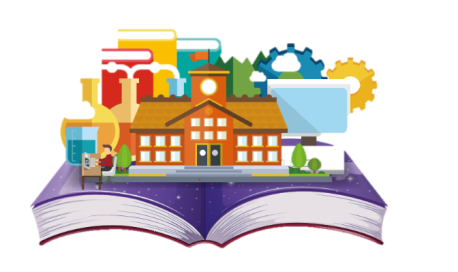 10
五、各項比序積分採計說明-多元學習表現
多元學習表現（積分上限15分）
  競 賽（積分上限7分）
核分標準：招生簡章表列之「國際、全國、區域及縣市」競賽項目
    區域及縣（市）競賽以縣市政府主辦者為限，獲獎證明之落款人在縣市須為縣市
    長，在直轄市須為市長或其所屬一級機關首長。
    同學年度同項競賽擇優1次採計。
採計期間：免試生國中就學期間至107年5月14日（含）止

  服務學習（積分上限15分）
核分標準：
擔任班級幹部、小老師或社團幹部任滿一學期得2分，同一學期同時擔任班級幹部 、小老師
或社團幹部，仍以2分採計。班級幹部除副班長、副社長，其餘副級幹部皆不採計。
參加校內服務學習課程及活動，或於校外參加志工服務或社區服務服務每滿1小時得0.25分。
採計期間：國中就學期間至107年5月14日（含）止
11
五、各項比序積分採計說明-技藝優良
積分上限為3分，採計「技藝教育」課程平均總成績。
單修一學期者以一學期成績計算，不須平均計算分數。
註：	89+~80係指80分以上未滿90分， 79+~70係指70分以上未滿80分， 69+~60係指60分以上未滿70分。
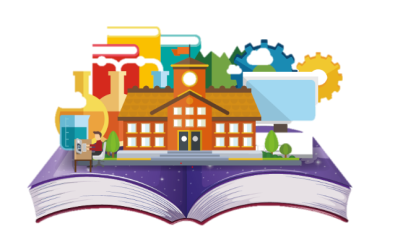 12
五、各項比序積分採計說明-弱勢身分
符合其一身分者得
3
分
或
1.5
分
低收入戶
（3分）
凡屬縣市政府所界定之低收入戶及中低收入戶者報名時繳交由縣市政府(包含鄉、鎮、市、區公所)開具之低收入戶或中低收入戶證明文件影印本（報名期間內有效之證明文件，非清寒證明）及戶口名簿影印本。
中低收入戶
（1.5分）
失業戶子女
（1.5分）
直系血親尊親屬支領失業給付之子女，須檢附公立就業服務機構核發之「就業保險失業(再)認定、失業給付申請書暨給付收據」或「認定收執聯」，(文件有效日期須於簡章報名期間）及戶口名簿影印本。
特殊境遇
家庭子女
（1.5分）
13
五、各項比序積分採計說明-均衝學習
均衡學習（上限21分）
核分標準：採計健康與體育、藝術與人文、綜合活動三大學習領域五學期平均成績，每領域及格者得7分。
採計期間：七年級上、下學期、八年級上、下學期及九年級上學期等5學期成績。
14
五、各項比序積分採計說明-國中教育會考（1/2）
國中教育會考（上限32分）
分項目為「國文」、「數學」 、 「英語」 、「自然」及「社會」




 國中教育會考成績採計以107年度取得之成績為準。
15
五、各項比序積分採計說明-國中教育會考（2/2）
護理科及國立招生學校之各科組，總積分計算項目須採計國中教育會考成績。
非護理科之私立招生學校各科組，總積分計算項目由各校自行決定是否採計國中教育會考成績。
16
五、各項比序積分採計說明-寫作測驗
寫作測驗（上限1分）
17
六、超額同分比序項目順序
2
技藝優良
3、2.5、
1.5、1、0
4
弱勢身分
3、1.5、0
6 多元
學習表現
15~0
總積分
101～21
5
會考+寫作
33～0
7
服務學習
15 ～0(級距0.25)
3
志願序
26～21
1
均衡學習
21、14、7、0
10數學
A++> A+> A> B++> B+> B> C>缺考
14寫作
測驗
6>5>4>
3>2>1>缺考
8競賽7、6、5、4、3、2、1、0
12自然
A++> A+> A> B++> B+> B> C>缺考
11英語
A++> A+> A> B++> B+> B> C>缺考
13社會
A++> A+> A> B++> B+> B> C>
缺考
9國文A++> A+> A> B++> B+> B> C>缺考
※此為同分之參酌比序之分發順位
※積分採計無論是否採計會考成績，但同分比序項目皆為一致標準，且均包含會考相關科目之比序。
18
七、增額錄取方式
依照免試生分發順位之順序，再按免試生選填登記之志願序進行統一分發。
當分發順位相同時且招生名額不足分配時，以下列方式增額錄取：
增額人數以不超過該校科(組)招生名額之5%為原則；惟如增額人數逾該校科(組)之招生名額5%，增額部分依免試生選填之志願序，於招生名額5%以內依序錄取。
如經上述適當之處理後仍有超額情形，以增加名額錄取。
增額錄取之名額，報請教育部核准。
19
八、分發比序原則（1/3）
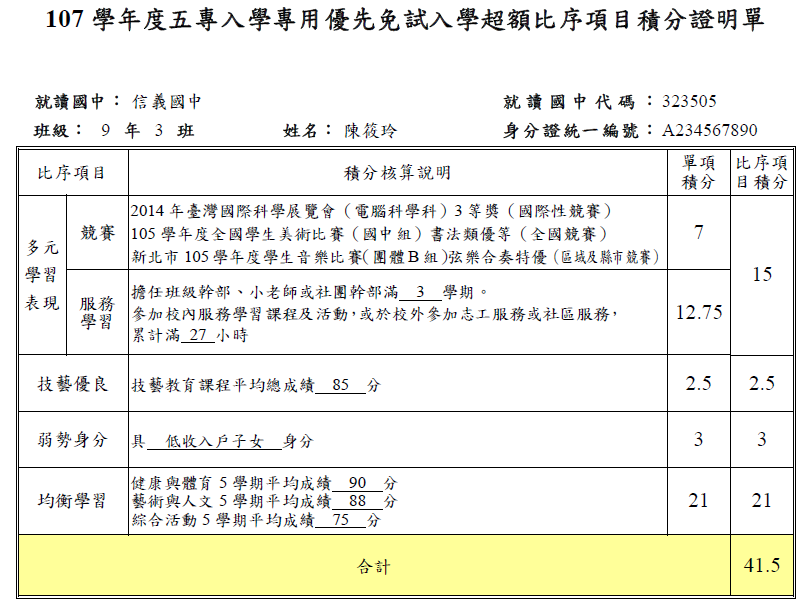 表1：信義國民中學
     陳同學優先
     免試入學報名
     之積分證明單
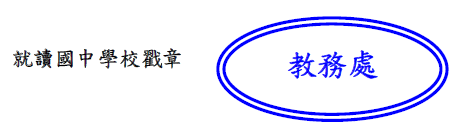 20
八、分發比序原則（2/3）
免試生超額比序總積分計算範例
表2： 陳同學國中教育會考成績與採計積分表
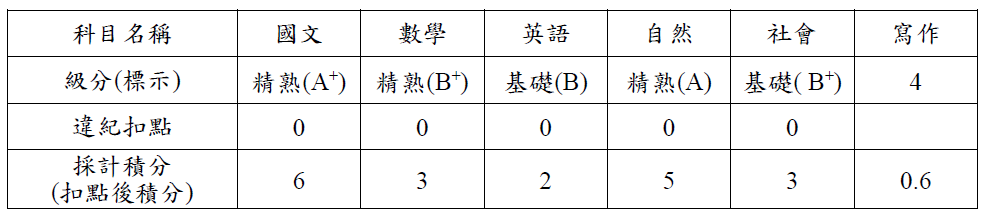 表3：陳同學以第2志願選填登記○○科技大學○○科（組）之超額比序項目積分採計表
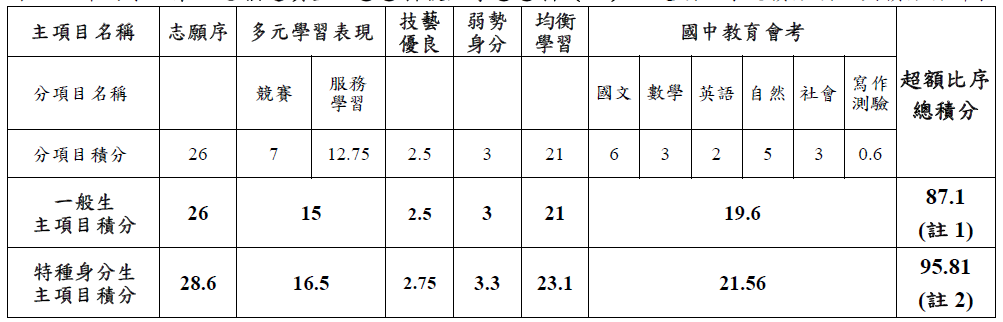 註1：志願序積分以級別方式計算，並於免試生完成選填登記志願後，納入超額比序總積分之主項目採計。
註2：陳同學未持有原住民文化及語言能力證明，加分比率以10%計算。
21
八、分發比序原則（3/3）
免試生超額比序總積分計算範例
表4：陳同學選填登記○○科技大學○○科（組）之一般生同分比序項目積分順序採計表
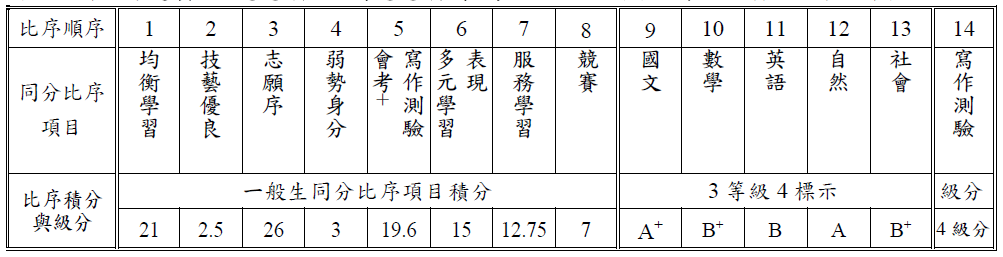 表5：陳同學選填登記○○科技大學○○科（組）特種身分生之同分比序項目積分順序採計表
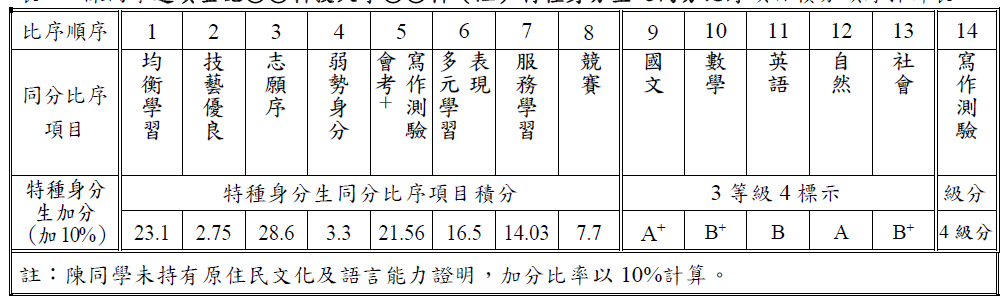 22
九、107學年度辦理期程
23
簡報完畢　
敬請指教
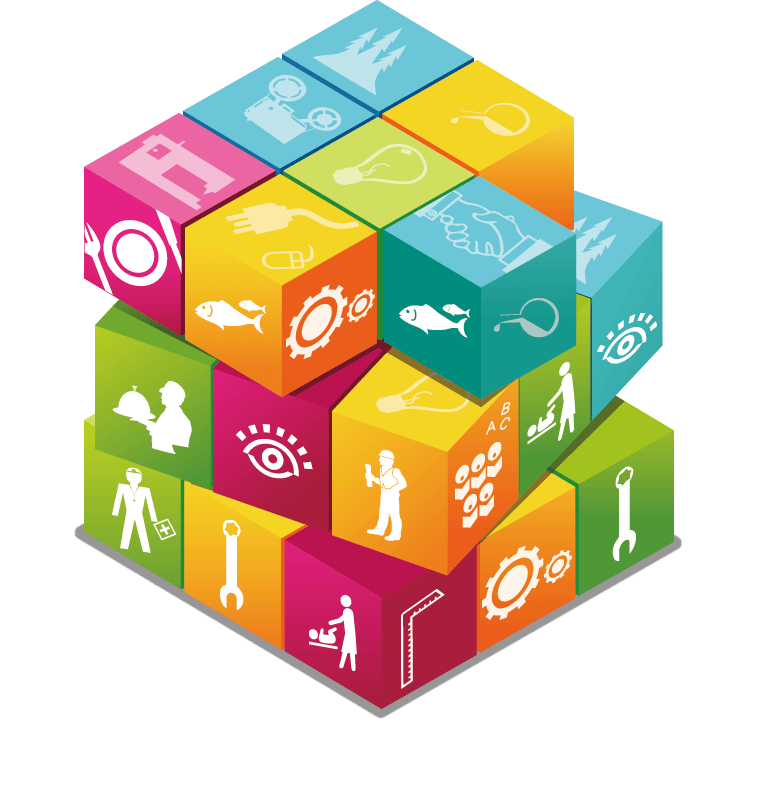 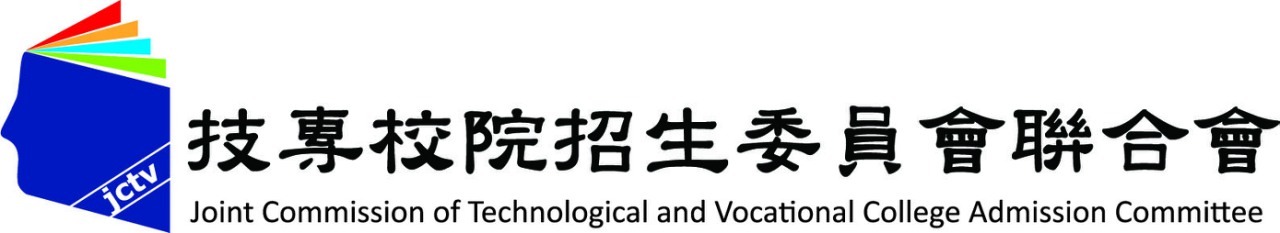 24